A MUSE-HST synergy to probe
  galaxy morphology and  Hubble constant
Pritom Mozumdar,  Michele Cappellari and Chris Fassnacht
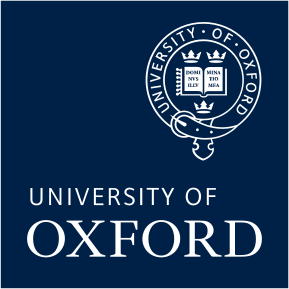 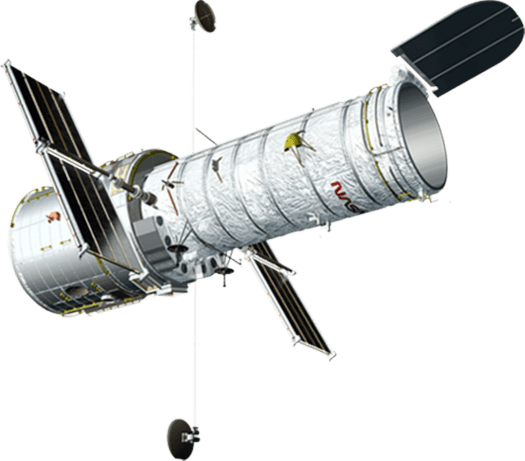 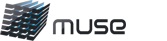 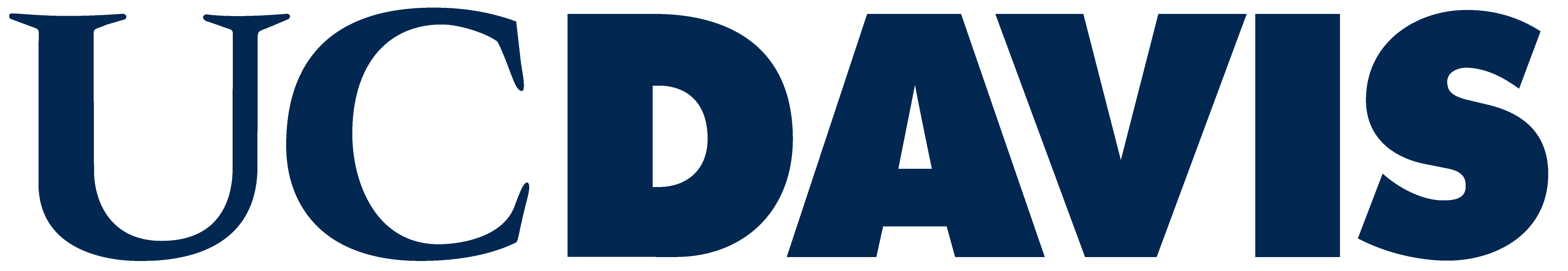 Measuring H0 from strong-lensing time delays
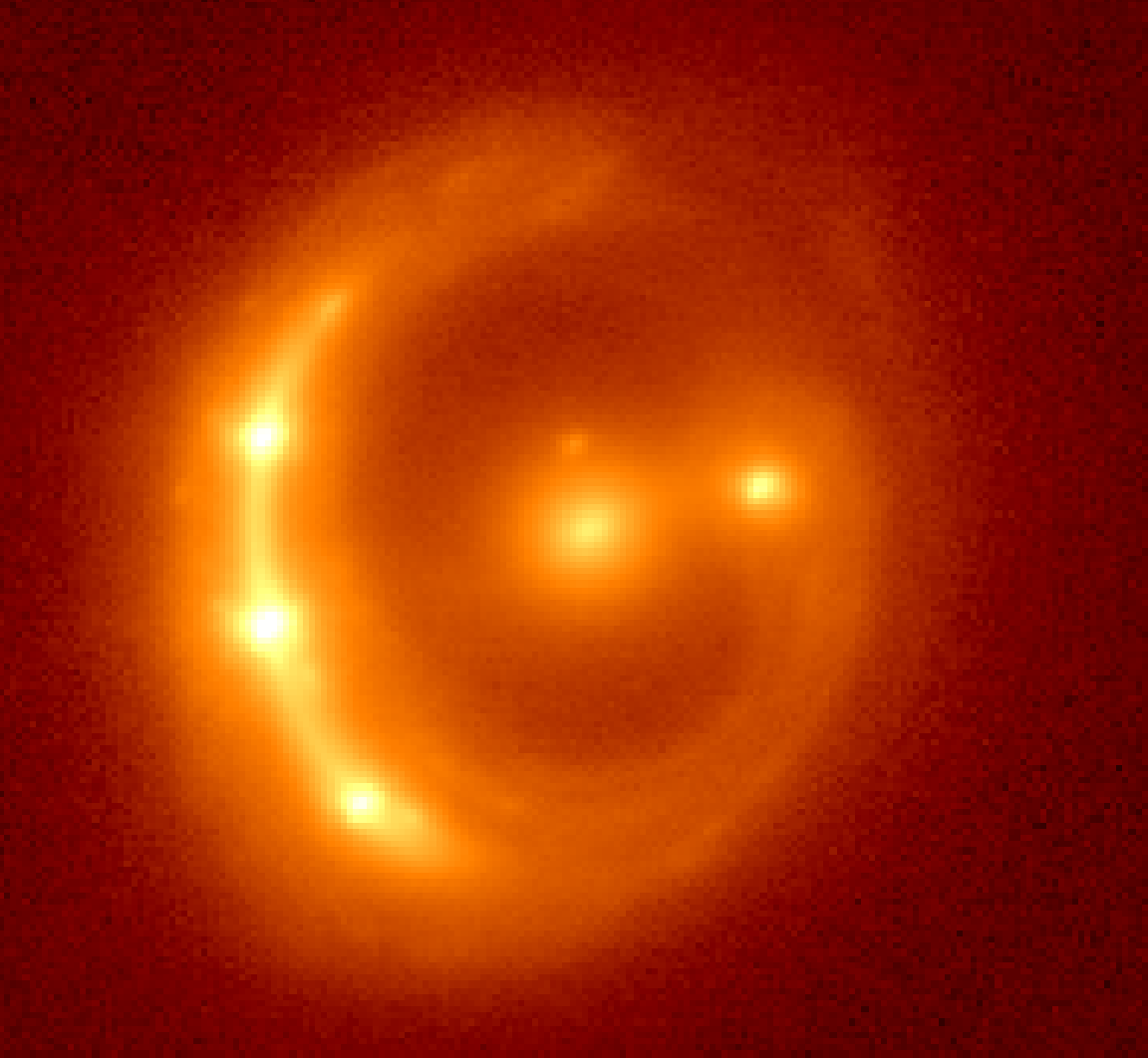 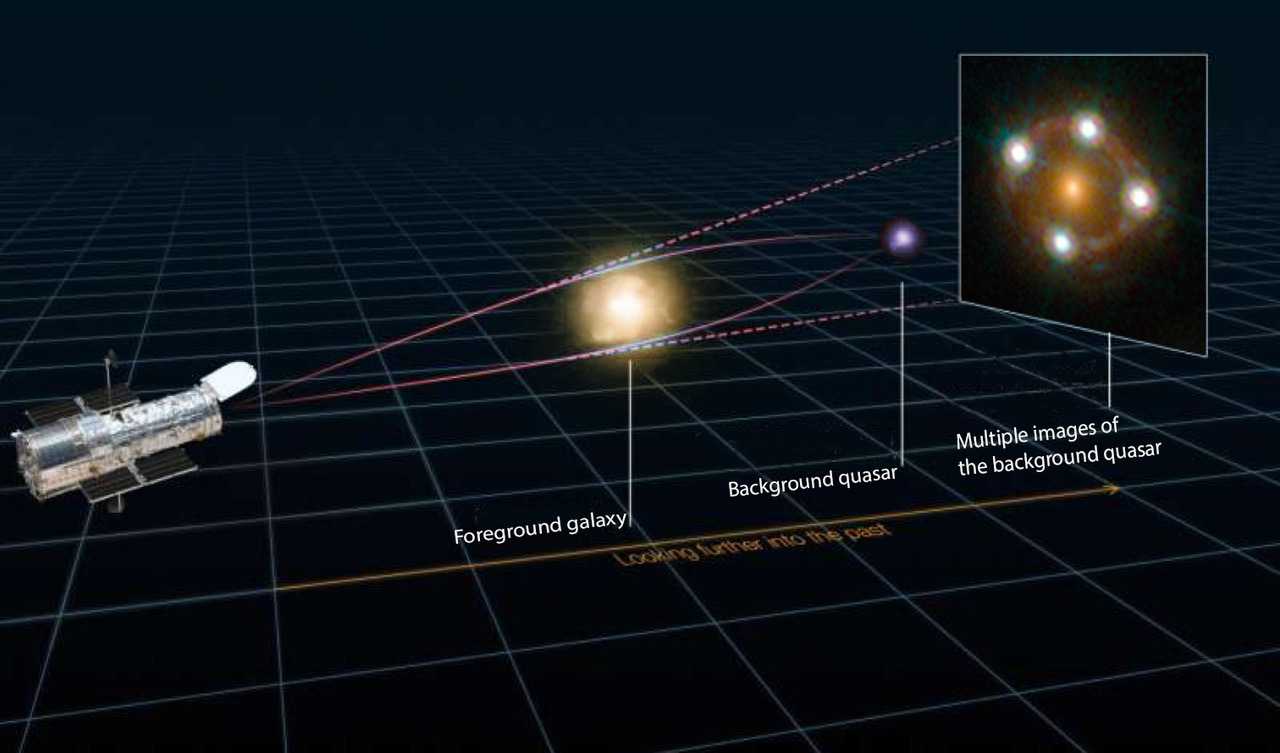 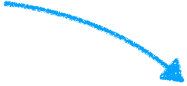 Gravitational
potential difference from high-resolution imaging
Observed time delay
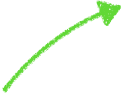 Year :
Courtesy: Millon
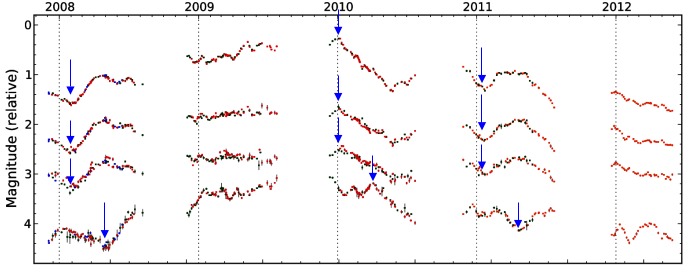 Combination of cosmological distances
1-m class telescopes
Hubble constant
Courtesy: Millon & Courbin
Tewes et al. 2013b
Mass-anisotropy degeneracy in stellar velocity dispersion
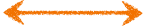 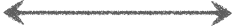 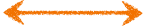 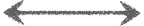 Larger enclosed mass, 
but dispersion tensor aligned less with the line of sight
Smaller enclosed mass, 
but dispersion tensor aligned more with the line of sight
?
Spatially resolved 
velocity dispersion 
breaks this degeneracy.
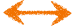 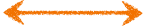 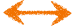 Courtesy : Anowar Shajib
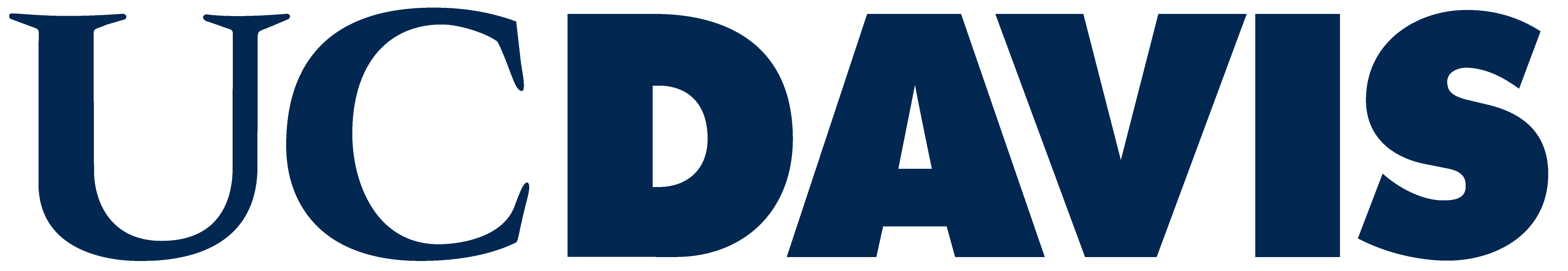 Spatially resolved velocity dispersion from a single system helps constrain H0 to 9% (with a maximally flexible mass model).
KCWI Velocity dispersion
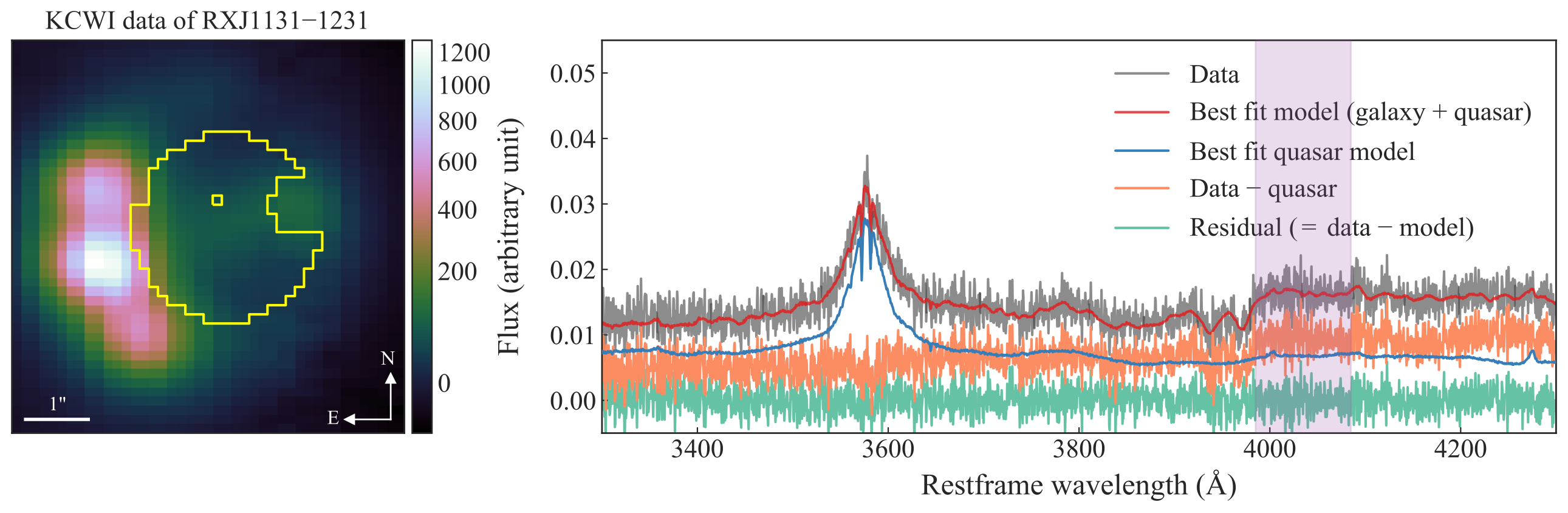 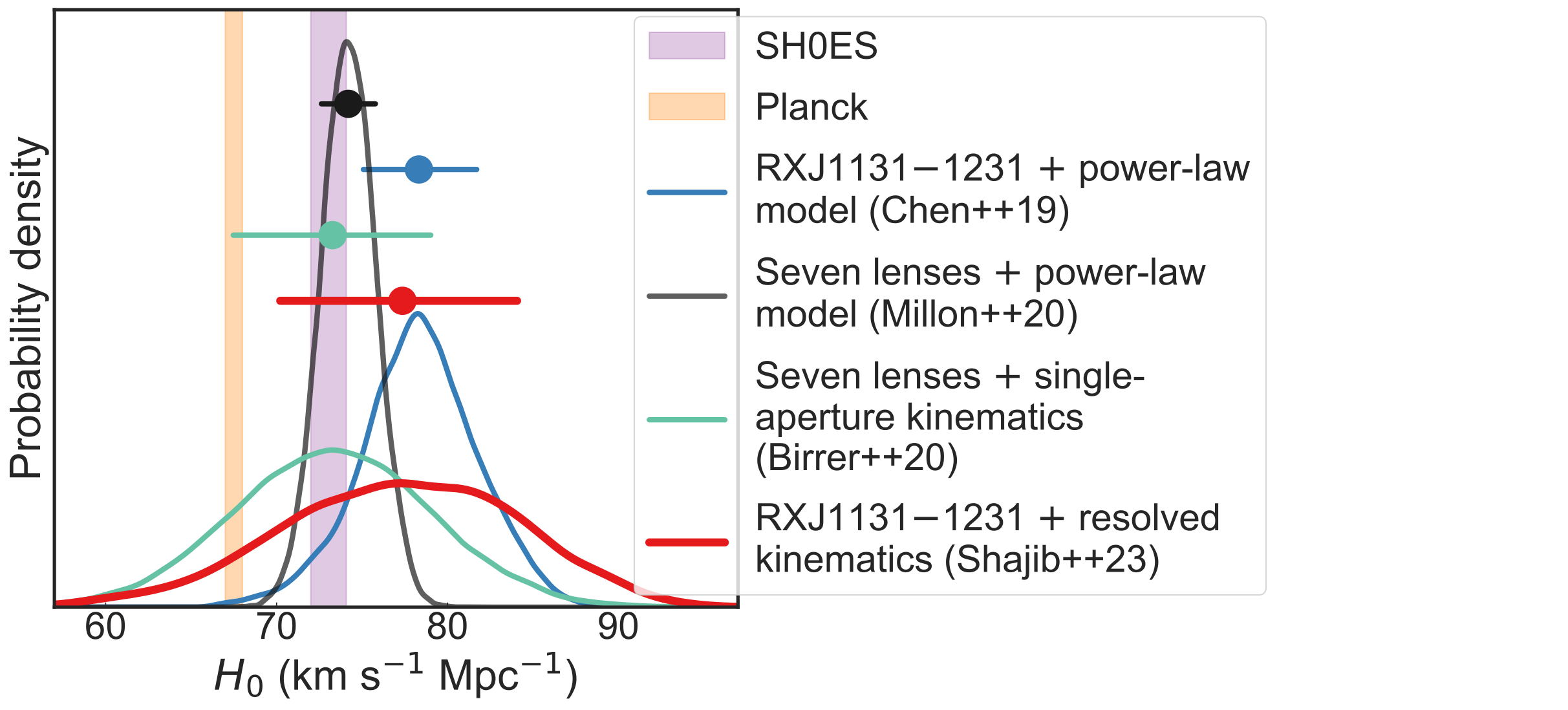 Keck-AO imaging
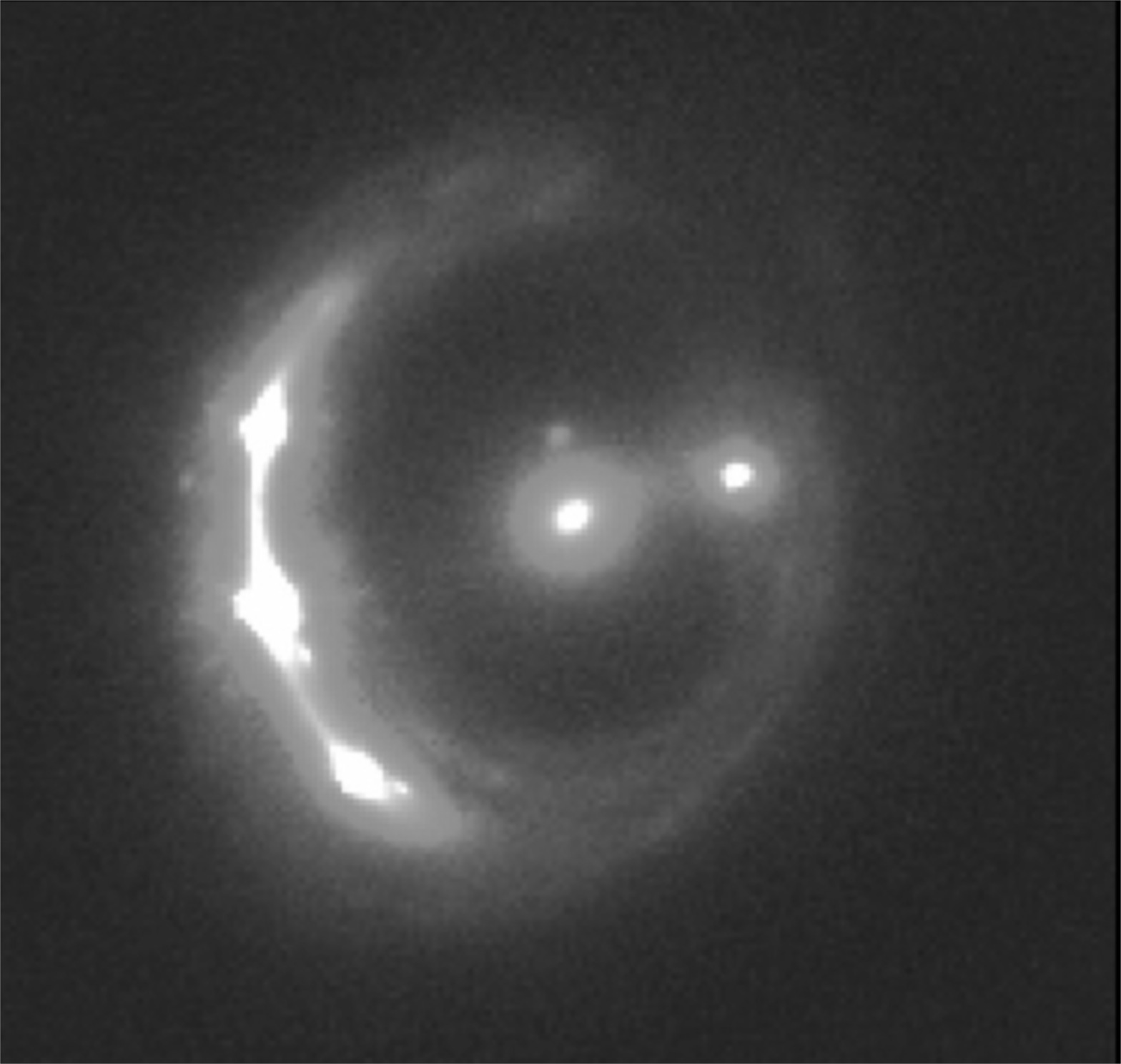 Time delays
A. Shajib,  Mozumdar et al. (2023)
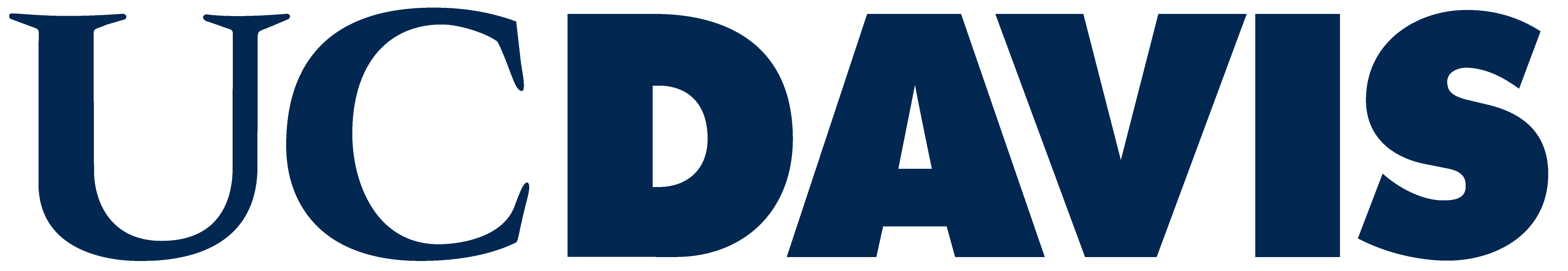 Total density slope evolution :
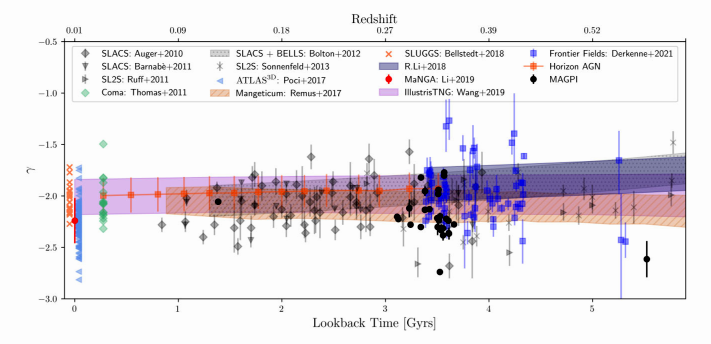 C. Derkenne et al. 2023
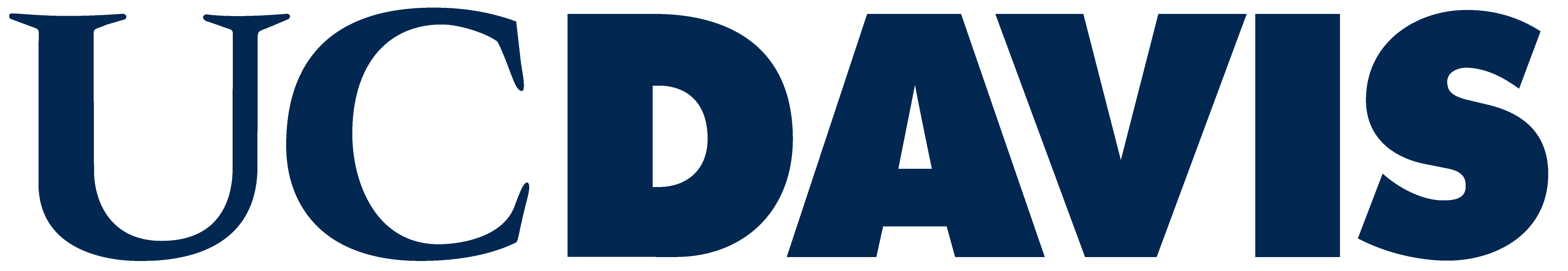 Sample selection :
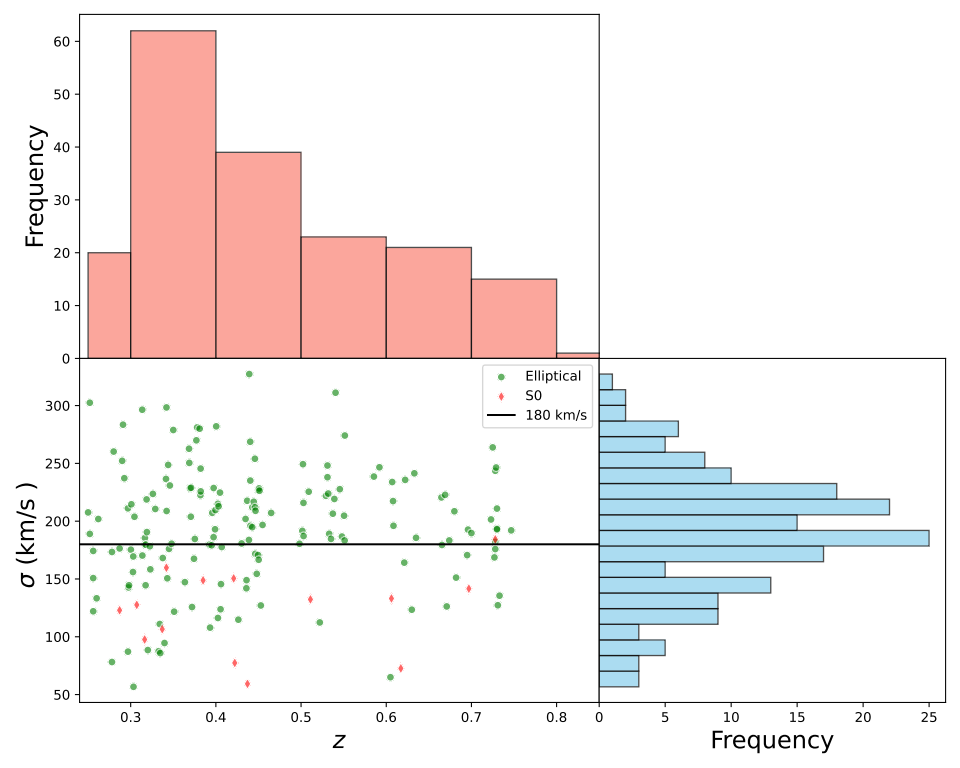 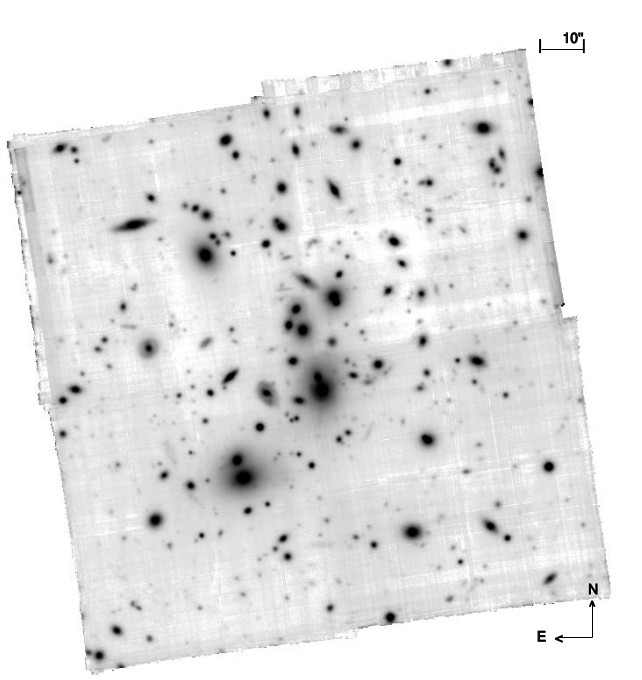 Abell 2744 
   z =0.3
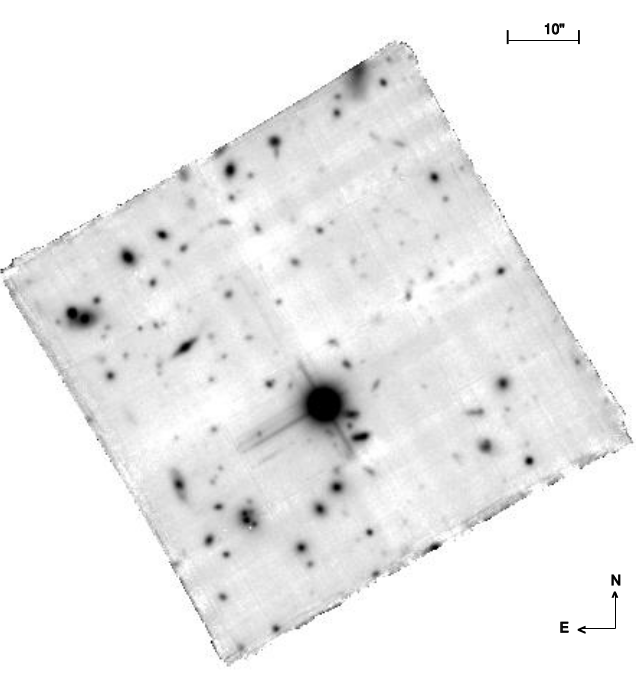 Cosmos Field
     z = 0.7
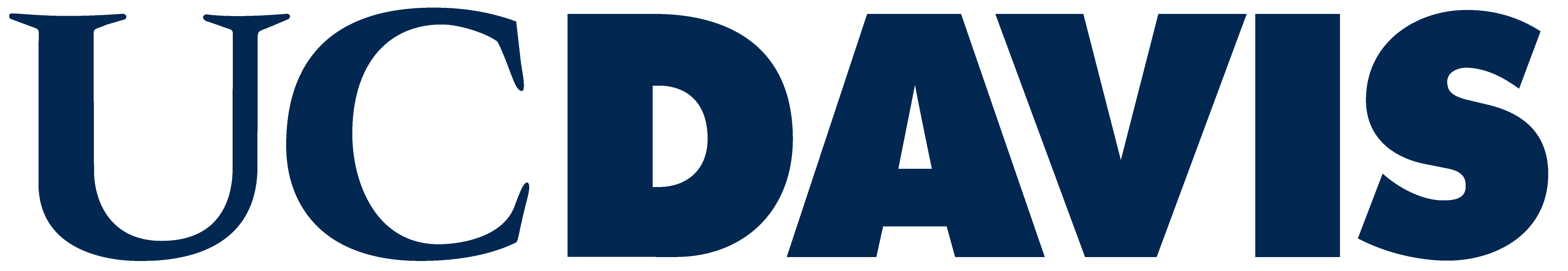 Kinematics Extraction :
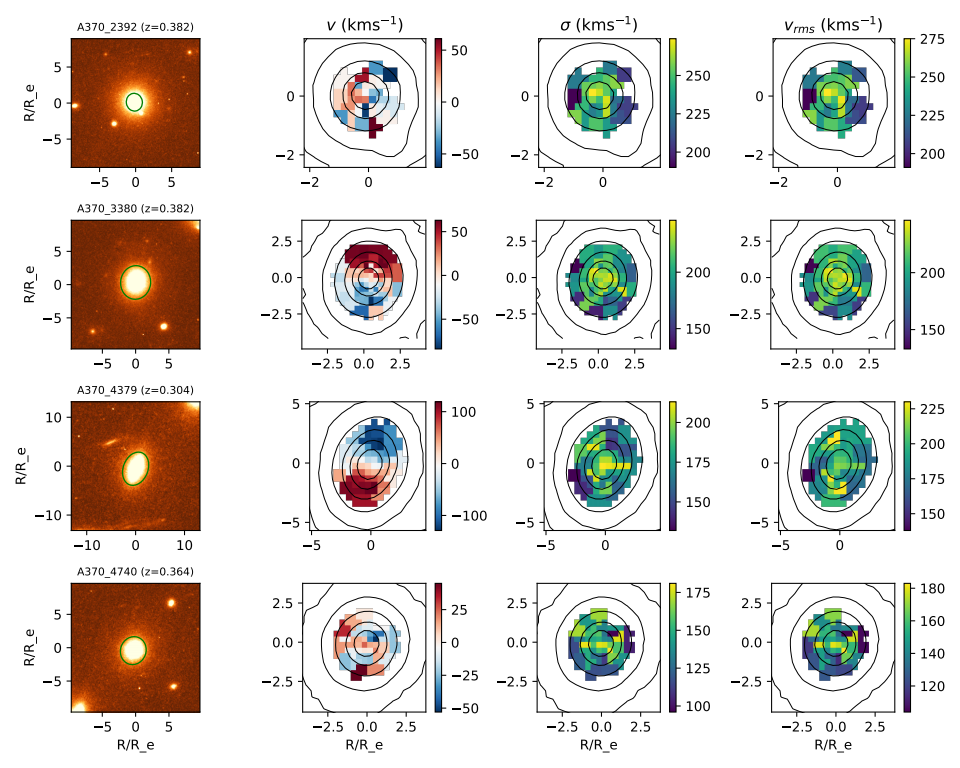 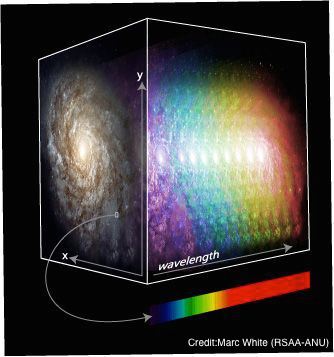 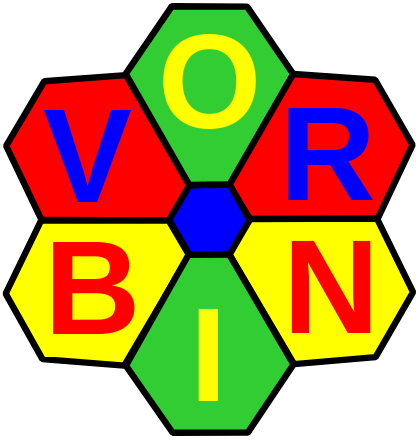 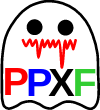 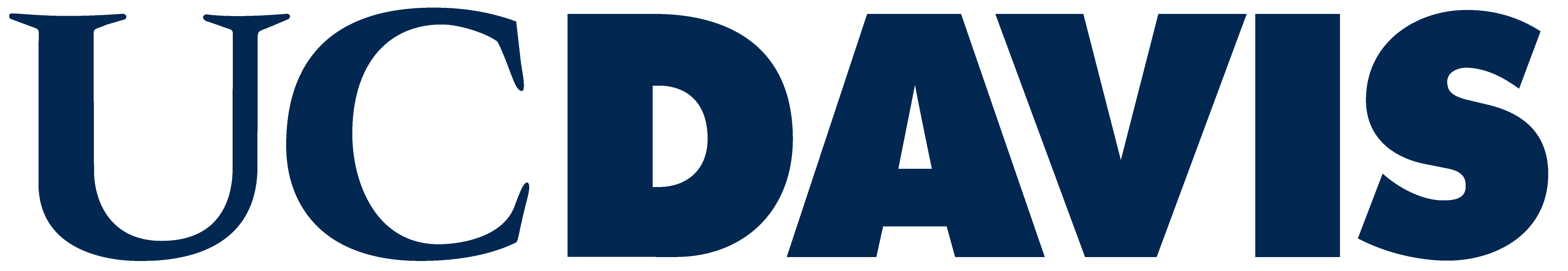 Non-regular
Regular
Kinematics classification :
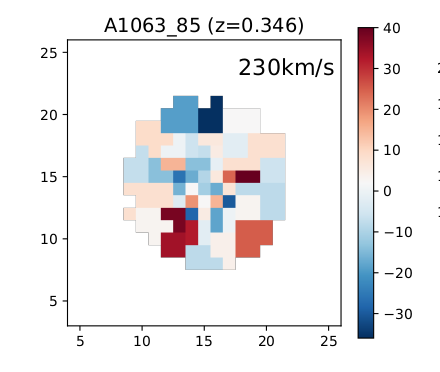 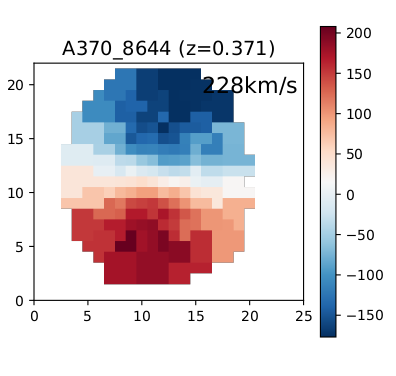 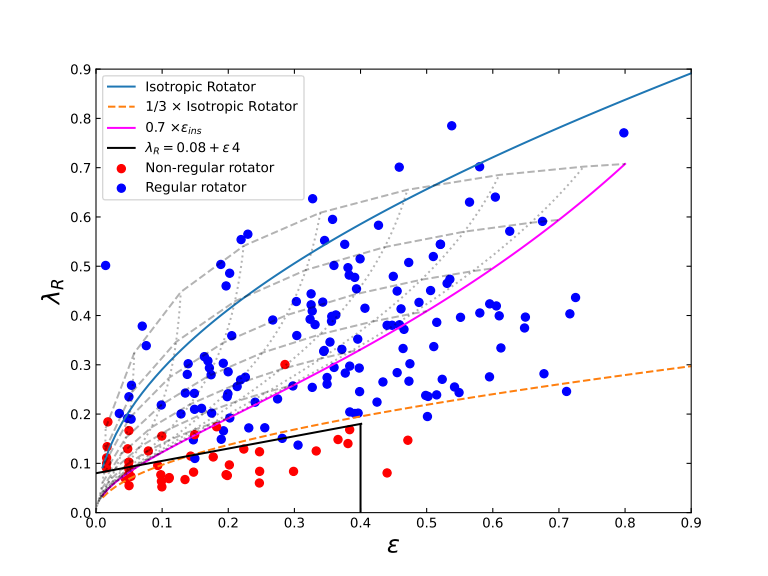 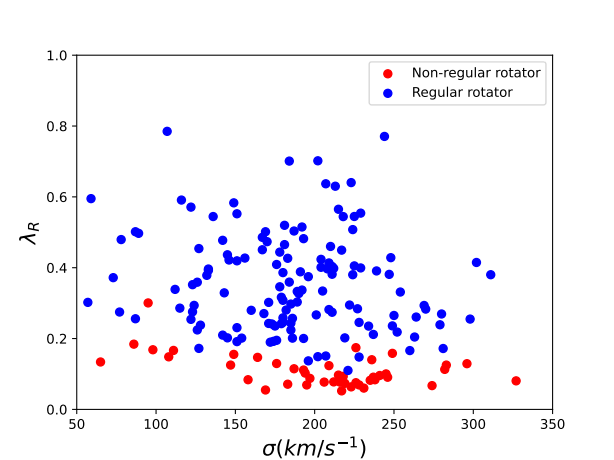 (Mozumdar et al. in preparation)
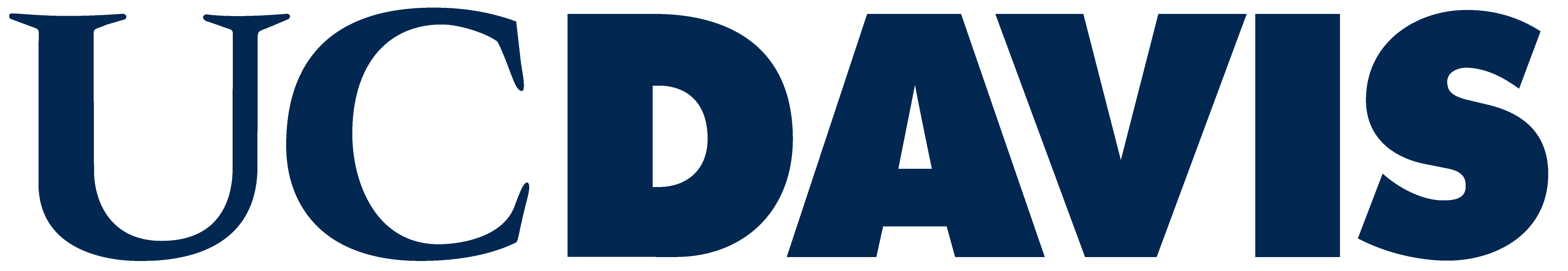 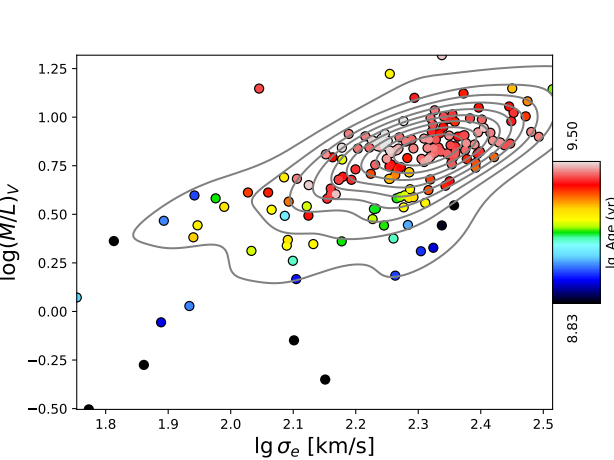 Galaxy Properties :
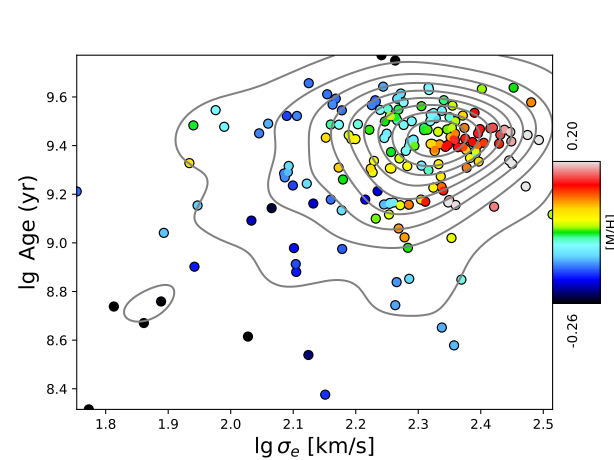 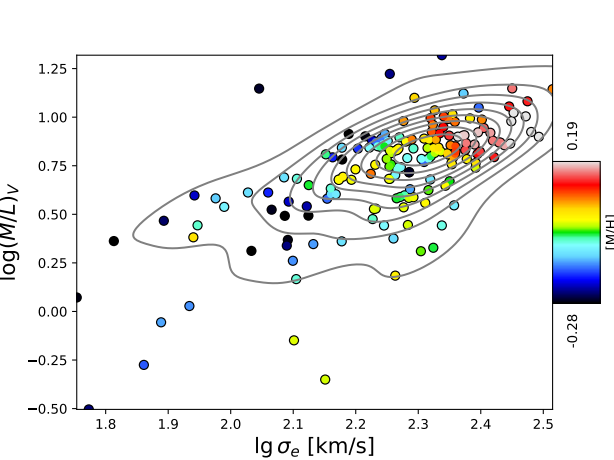 (Mozumdar et al. in preparation)
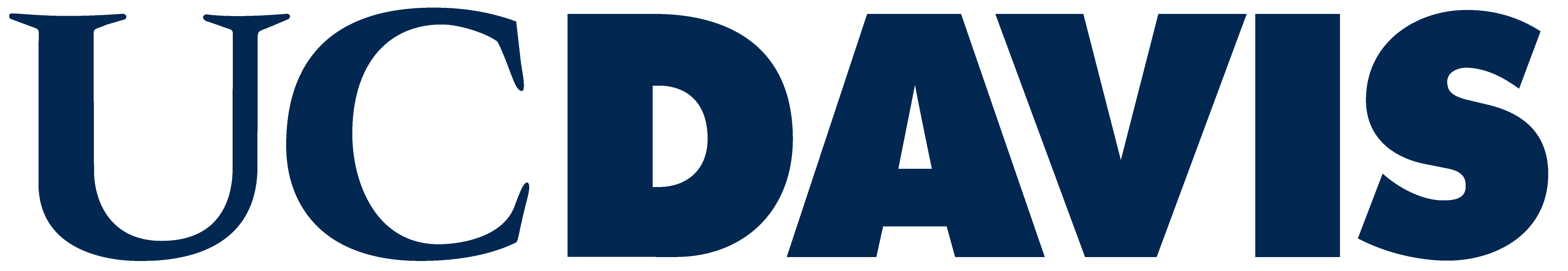 Analysis Method :
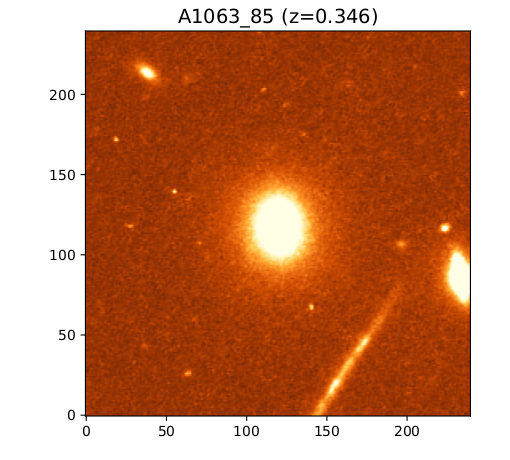 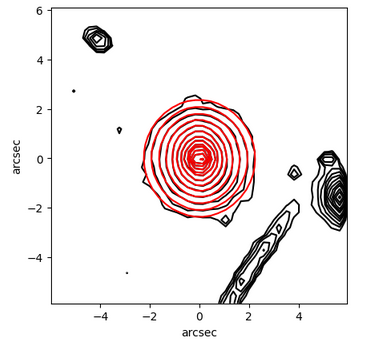 MGE
Model surface brightness as a series of Gaussian profiles using HST images
Assume a mass model -power law or
composite model (M/L + NFW)
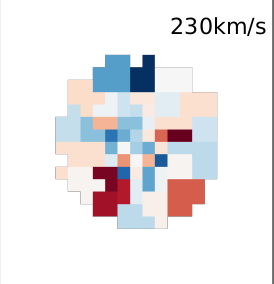 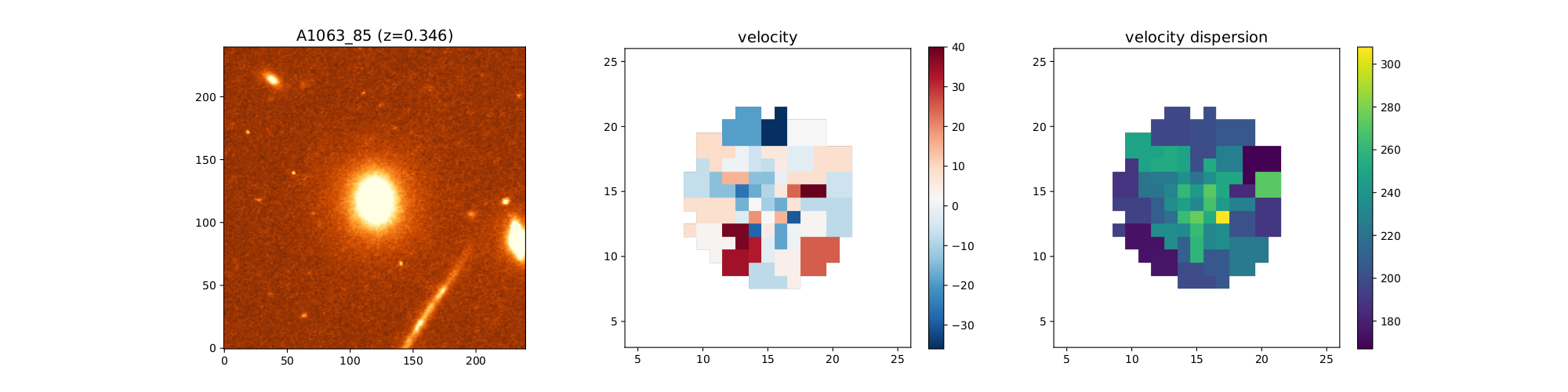 Assume an anisotropy model – constant or
 Osipkov–Merritt model
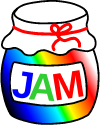 Predict spatially resolved kinematics via 
Jeans anisotropic modeling (JAM)
(M. Cappellari)
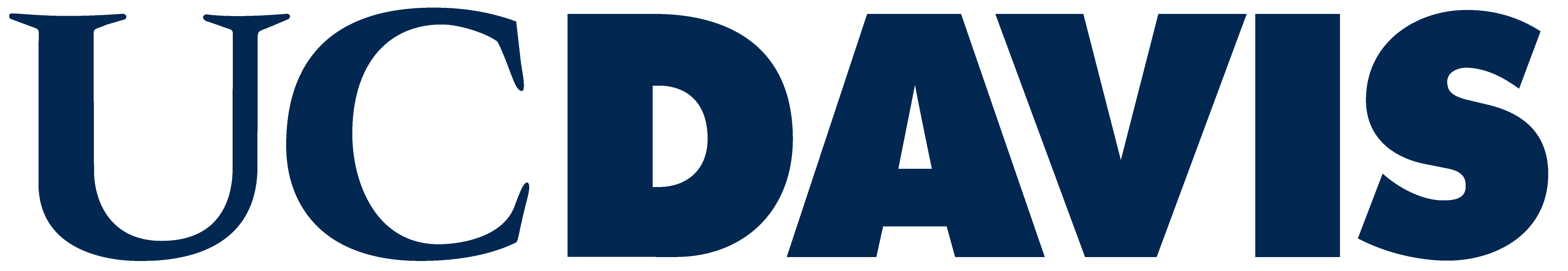 Bayesian Analysis with JAM :
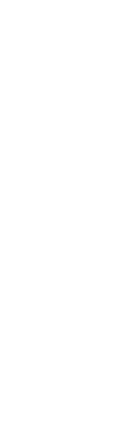 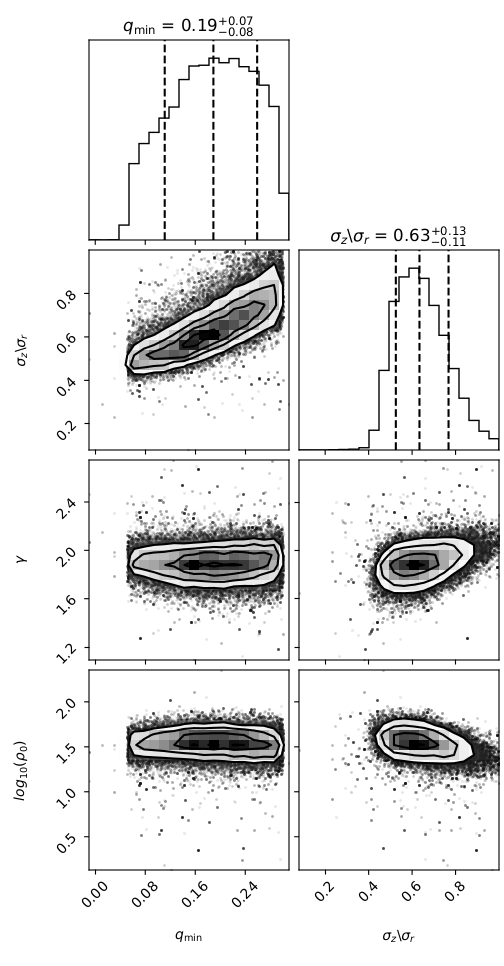 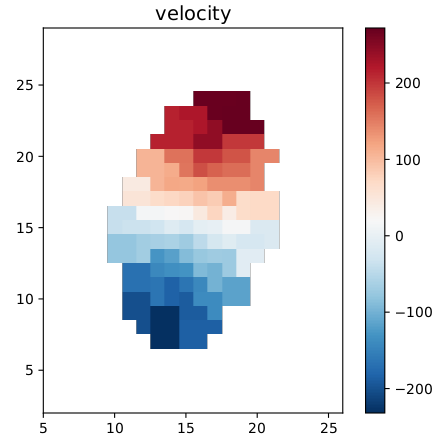 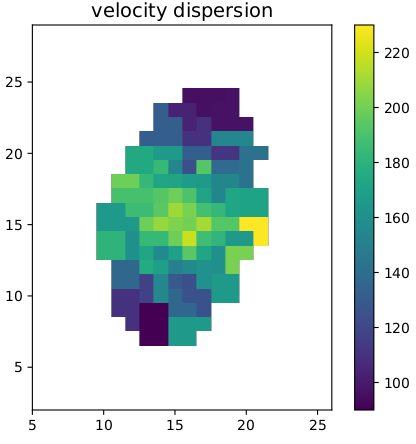 mass model - power law (γ, ρo)
constant anisotropy,
β = 1- (σz/σr)2
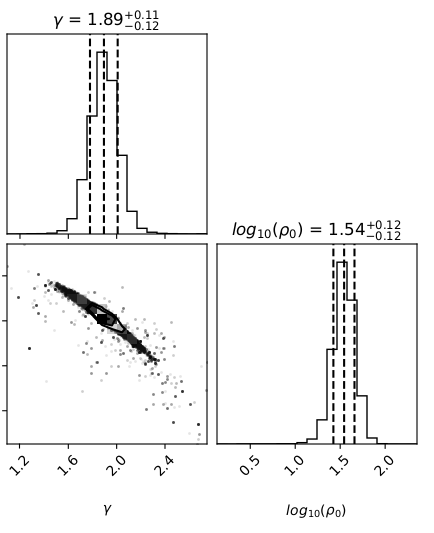 Total denisty slope over redshift :
In total 80 galaxies
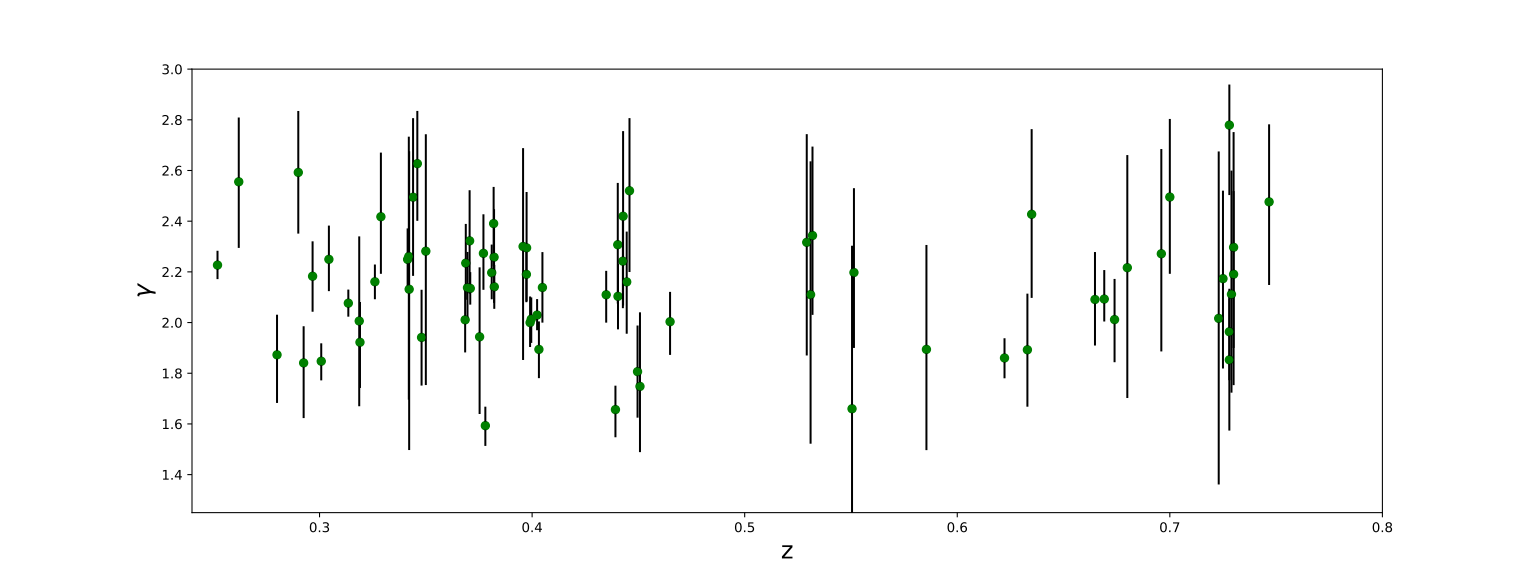 No significant evolution trend over z
Environmental effects ?
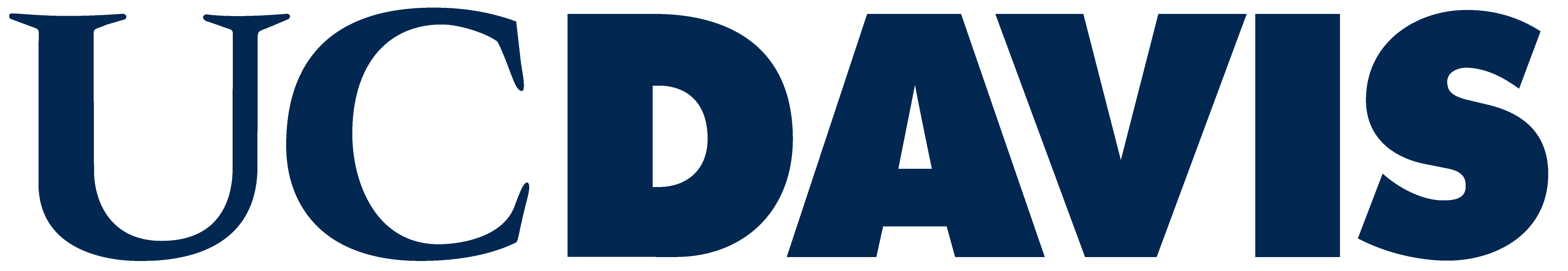 Bayesian Hierarchical approach:
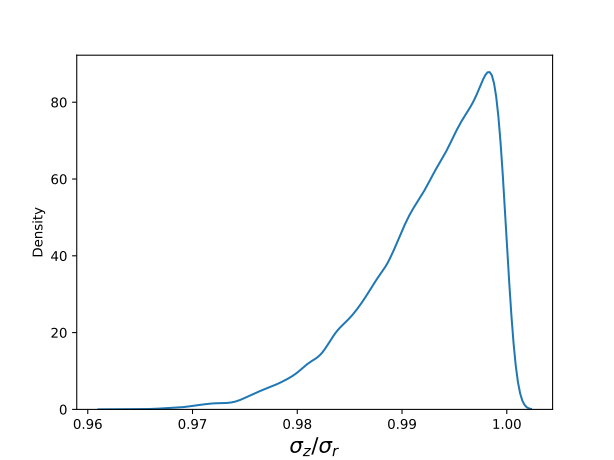 P(β| d) ∞ P(d|β) P(β)
P(d|β) = Π i  P(d i | β)
where d = {kin, light} of all galaxies
           β = anisotropy parameter
= 1- (σz/σr)2
Constant Anisotropy
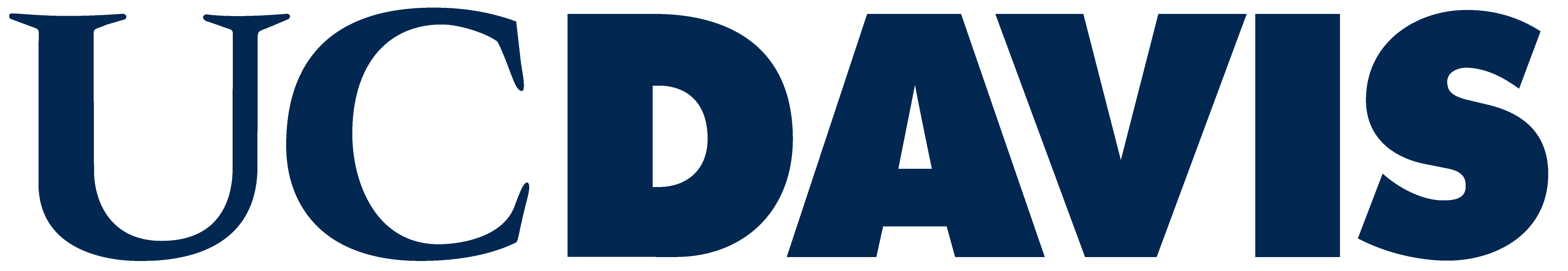 Summary :
Galaxy kinematics at z ~ 0.25 – 0.85 could help us to probe evolution history
and environmental effects of critical galaxy properties.
Understanding anisotropy of these galaxies could help gaining higher
precision on the Hubble constant inference via time-delay cosmography.
ELT-MOS could extend this sample size significantly with larger FOV, 
higher angular resolution and sensitivity and with better quality data.
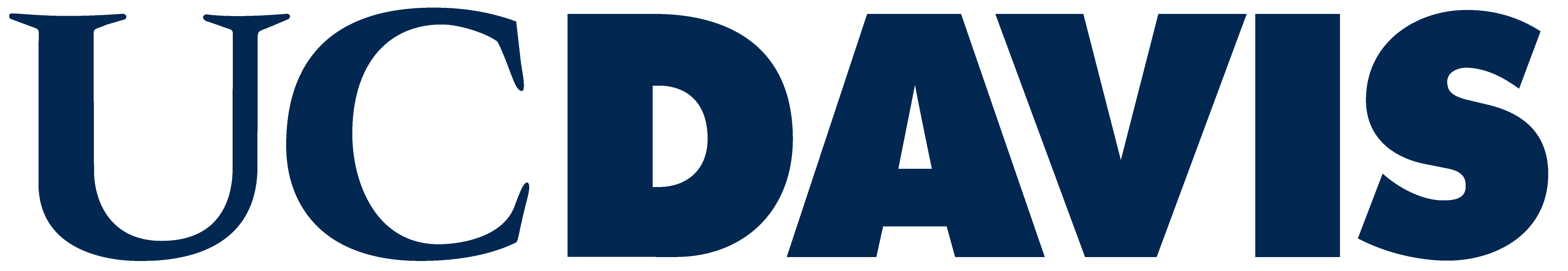 THANKS !!!
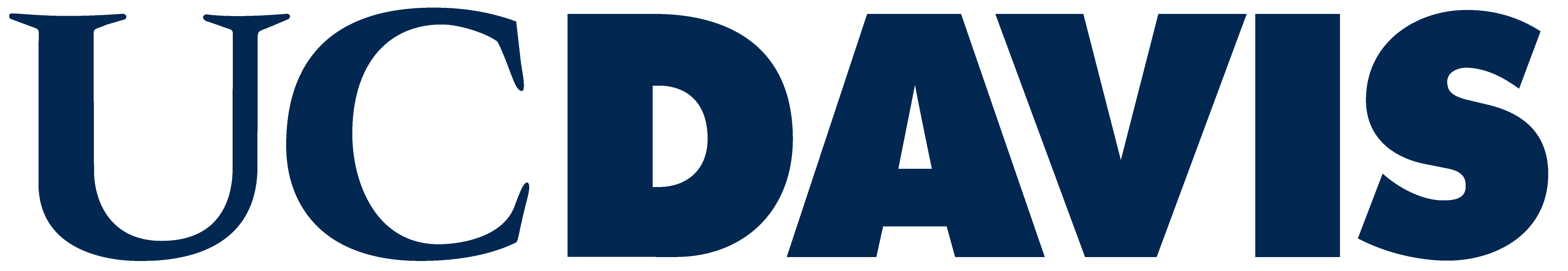